Infección intraamniótica y endometritis
Maria Isabel Sánchez Montoya 
Residente ginecología y obstetricia
En 2015, un panel de expertos  del Instituto Nacional de Salud Infantil y Desarrollo Humano recomendó el uso del término "triple I" para abordar la heterogeneidad de este trastorno.
Infección intraamniótica
Corioamnionitis o Triple I
“Inflamación y/o infección intrauterina.”
Corioamnionitis
Inflamación aguda de las membranas placentarias (amnios y corion), de origen infeccioso que se acompaña de la infección del contenido amniótico, esto es, feto, cordón y líquido amniótico.
Su prevalencia se estima en 1-2% de los partos a término y 5-10% de los partos pretérmino.
Es causa importante de morbilidad materna y fetal.
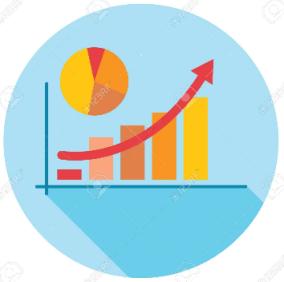 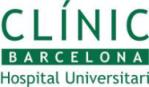 Sospecharemos corioamnionitis o triple I ante la presencia de:
Fiebre materna (≥ 38.0ºC) y la presencia de al menos 1 de los siguientes criterios:
Confirmamos diagnóstico de triple I
Todo lo anterior más los hallazgos objetivos de laboratorio de infección, como:
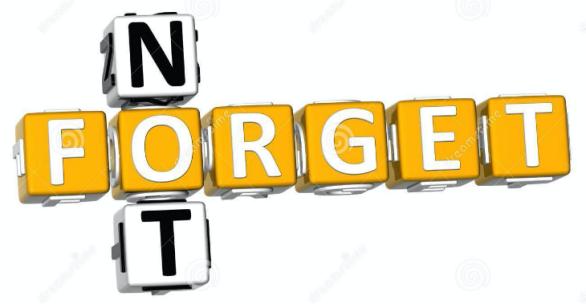 En esta clasificación, ni la taquicardia materna, ni la irritabilidad o dinámica uterina, ni otros marcadores infecciosos como la elevación de la PCR, se consideran criterios diagnósticos de corioamnionitis o triple I, aunque su presencia refuerza el diagnóstico.
Fisiopatología
La infección bacteriana activa los sistemas de respuesta inflamatoria materna y fetal, y generalmente conduce al trabajo de parto o ruptura de membranas.

Es probable que los factores locales del hospedador contribuyan a facilitar o prevenir la infección.

Las barreras para evitar la infección transplacentaria y ascendente son:
	Tapón de moco cervical.
	Las membranas.
	La placenta.
Favorecen la infección  principalmente  la ruptura de las membranas elimina las barreras.

Las células dentro de las membranas fetales parecen mediar en las respuestas inmunitarias innatas que reconocen componentes de bacterias y virus.

Los lactobacilos productores de peróxido en la vagina también pueden ser importantes, ya que pueden inducir cambios en la flora que alteran la virulencia de los organismos patógenos.
Diagnóstico diferencial de corioamnionitis o triple I
Múltiples exámenes vaginales digitales (especialmente con membranas rotas.)
Nuliparidad.
Insuficiencia cervical.
Líquido amniótico  con meconio.
Duración prolongada de la ruptura de membranas.
Factores de riesgo
Presencia de patógenos del tracto genital (p. ej., infecciones de transmisión sexual, estreptococo del grupo B, vaginosis bacteriana).
Trabajo de parto prolongado .
Consumo de alcohol y tabaco.
Manejo ante fiebre 
en gestante
Ante 1 pico de fiebre (≥ 38ºC) cursaremos las siguientes pruebas complementarias:
Interleuquina (IL) 6
Manejo de la corioamnionitis o triple I
Antipiréticos:

La fiebre materna (especialmente intraparto) se relaciona con resultados neonatales adversos por la hipertermia fetal que desencadena, que puede llevar a hipoxia tisular, incrementando el riesgo de depresión neurológica (Apgar <7, hipotonía, convulsiones y hasta encefalopatía neonatal).
Acetaminofén 1gr/8 horas VO.
Finalización de la gestación:

Ante la confirmación de corioamnionitis o triple I, se finalizará la gestación independientemente de la edad gestacional, bajo cobertura antibiótica de amplio espectro.

Se recomienda la inducción o aumento del trabajo de parto, según corresponda.

La cesárea reservada para las indicaciones obstétricas estándar:

En las mujeres que reciben antibióticos, no hay pruebas de que la duración del trabajo de parto se correlacione con un resultado neonatal adverso → el parto por cesárea no está indicado para acortar la duración del trabajo de parto.
El parto por cesárea en presencia de IAI aumenta el riesgo de infección de la herida, endomiometritis y trombosis venosa.
Terapia con antibióticos:

Se deben administrar antibióticos de amplio espectro inmediatamente después de un diagnóstico de IAI para iniciar el tratamiento tanto de la madre como del feto.

Régimen intraparto: antibióticos parenterales de amplio espectro con cobertura para patógenos comunes (flora cervicovaginal).
Ampicilina 2 g VI/6 horas + gentamicina 5 mg / kg  VI una vez al día.
Una sola dosis diaria de gentamicina es igual o más eficaz y más conveniente que la dosificación tres veces al día y segura cuando se utiliza durante el parto o el posparto.
Para las mujeres con insuficiencia renal, ajustamos la dosis de gentamicina. Los niveles séricos y el aclaramiento de creatinina se controlan para guiar la dosificación.
Cesárea
La cobertura anaeróbica debe agregarse al régimen intraparto porque los anaerobios juegan un papel importante en las complicaciones asociadas con la endometritis poscesárea.
La adición de cobertura anaeróbica ha reducido las tasas de endometritis poscesárea.
Ampicilina 2 g por vía intravenosa cada seis horas más.
Gentamicina 5 mg / kg por vía intravenosa una vez al día más.
Metronidazol 500 mg por vía oral o intravenosa o clindamicina 900 mg por vía intravenosa cada ocho horas.
Neuroprotección
Maduración pulmonar con corticoides
La maduración con corticoides no debe ser un motivo de demora de la finalización de la gestación en caso de confirmación de corioamnionitis o triple I.
Ante la sospecha o confirmación de corioamnionitis se iniciará neuroprofilaxis con sulfato de magnesio si <32 semanas.
Se ha asociado a una reducción del síndrome de distrés respiratorio, la hemorragia intraventricular grado III-IV, y la leucomalacia periventricular.
Sin aumentar el riesgo de sepsis materna y fetal, por lo que no existe ninguna contraindicación en la administración de corticoides antenatales ante sospecha o confirmación de corioamnionitis.
Se prevé un parto inminente en las siguientes horas.
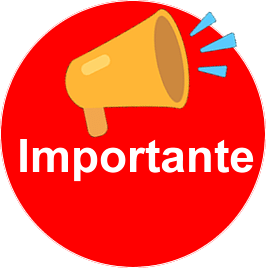 La tocólisis estará contraindicada tanto en la sospecha como en el diagnóstico de confirmación de corioamnionitis.
Manejo posparto
Endometritis
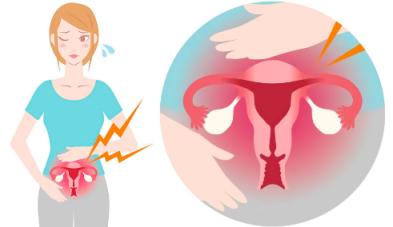 Se define como la inflamación del endometrio, y puede ocurrir posparto o postaborto. La endometritis también puede no estar relacionada con el embarazo (en un estado agudo o crónico).
Epidemiología
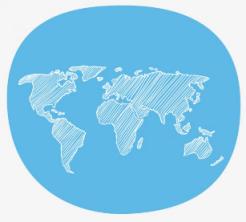 Factores de riesgo
Presentación clínica
Síntomas de mal pronóstico
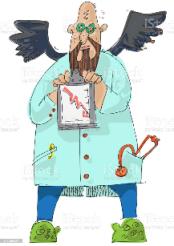 Fiebre ≥39,4 ° C.

o

Fiebre ≥38,9 ° C + uno o más de los siguientes: 

Frecuencia cardíaca ≥110 latidos / minuto, sostenida durante al menos 30 minutos.
Frecuencia respiratoria ≥20 respiraciones / minuto, sostenida durante al menos 30 minutos.
Diferencial manual de glóbulos blancos (WBC) que muestra bandas ≥10 por ciento.
Presión arterial ≤90 / 60 mmHg, sostenida durante al menos 30 minutos.
Etiología
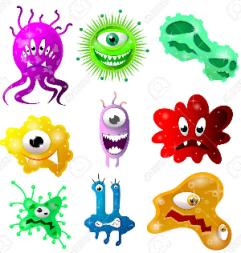 La endometritis suele ser polimicrobiana, incluidos microorganismos aerobios y anaerobios: 

	Estreptococos del grupo A o B.
	Especies de Staphylococcus aureus.
	Bacteroides.
	Neisseria gonorrhoeae.
	Chlamydia trachomatis, enterococos.
	Gardnerella vaginalis.
	Escherichia coli.
	Mycoplasma.
Pruebas de laboratorio
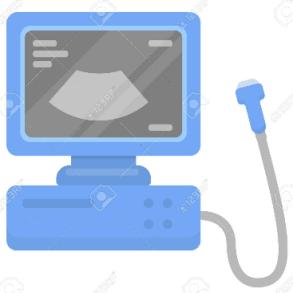 Imágenes
No hay hallazgos ecográficos característicos asociados con la endometritis posparto.

Los hallazgos de las imágenes son inespecíficos y se superponen con los cambios posparto esperados (agrandamiento uterino inespecífico, líquido endometrial y / o gases).

Considere la realización de imágenes de TC si existe preocupación por un absceso intraabdominal.
Tratamiento
Se recomiendan antibióticos parenterales de amplio espectro que incluyen cobertura para anaerobios productores de betalactamasa, dada la microbiología de estas infecciones.

Los antibióticos orales son una opción para la endometritis leve diagnosticada después de que las pacientes hayan sido dadas de alta, especialmente las que han tenido un parto vaginal.
Régimen inicial preferido (sin colonización por SGB): 

Clindamicina 900 mg cada 8 horas + gentamicina 5 mg / kg cada 24 horas (preferido) o 1,5 mg / kg cada 8 horas (sin dosis de carga).

La dosificación a intervalos prolongados de gentamicina (5 mg / kg cada 24 horas) es más conveniente, rentable y tan eficaz y segura como la dosificación tres veces al día (1,5 mg / kg IV cada 8 horas).
Duración de la terapia
El tratamiento intravenoso generalmente se continúa hasta que el paciente mejora clínicamente (sin dolor a la palpación del fondo uterino) y sin fiebre durante 24 a 48 horas.

La terapia con antibióticos orales después de un tratamiento parenteral exitoso es innecesaria, ya que no mejoró los resultados en los ensayos aleatorizados.
Si no es posible la terapia intravenosa
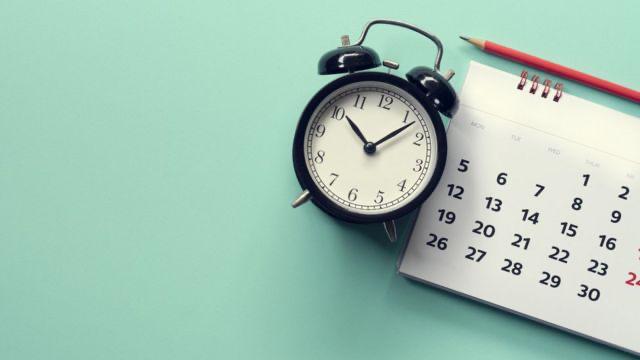 Si se administra un régimen de antibióticos orales, sugerimos un ciclo de 14 días.

Si se usa un régimen de antibióticos intramusculares, sugerimos 48 a 72 horas de terapia intramuscular →luego cambiar a un antibiótico oral para completar un ciclo de siete días.
“Aprendí que el coraje no era la ausencia de miedo, sino el triunfo sobre él. El valiente no es quien no siente miedo, sino aquel que conquista ese miedo”
Nelson Mandela.